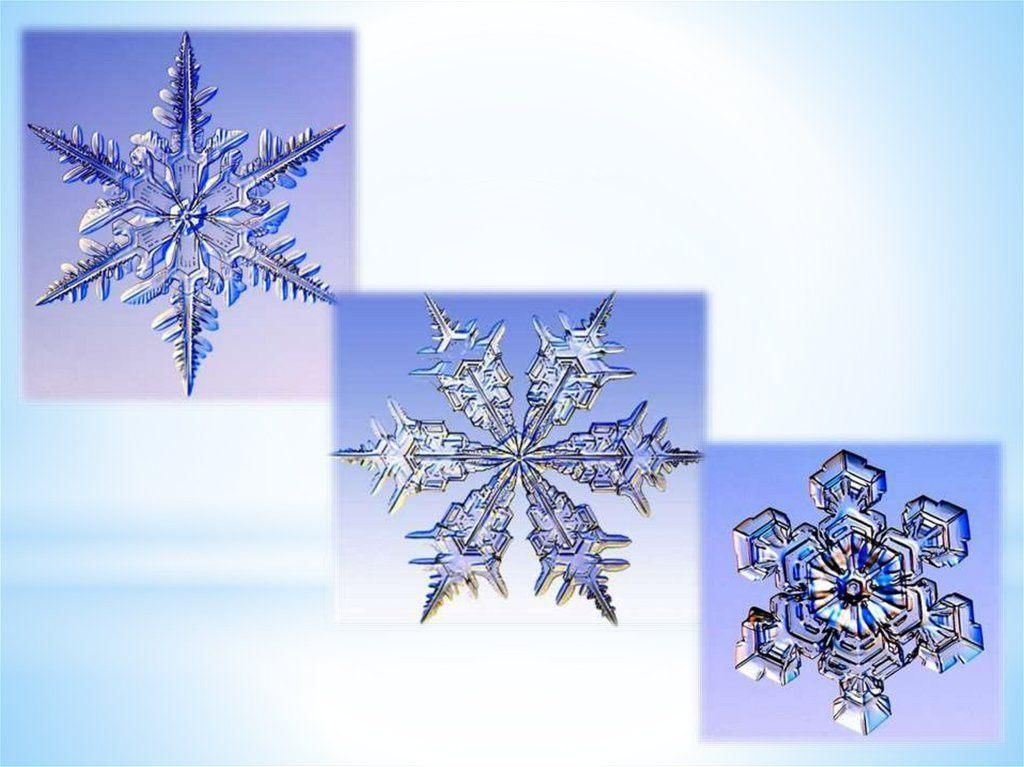 Снежинки
Выполнила: Розенраух Татьяна Юрьевна, воспитатель МБДОУ г. Иркутска детский сад №151
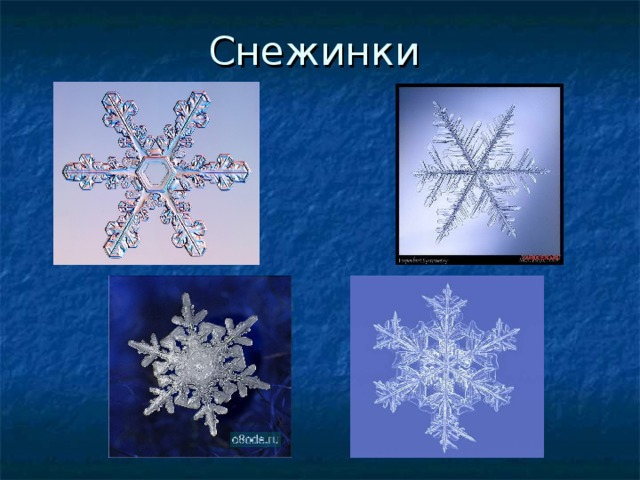 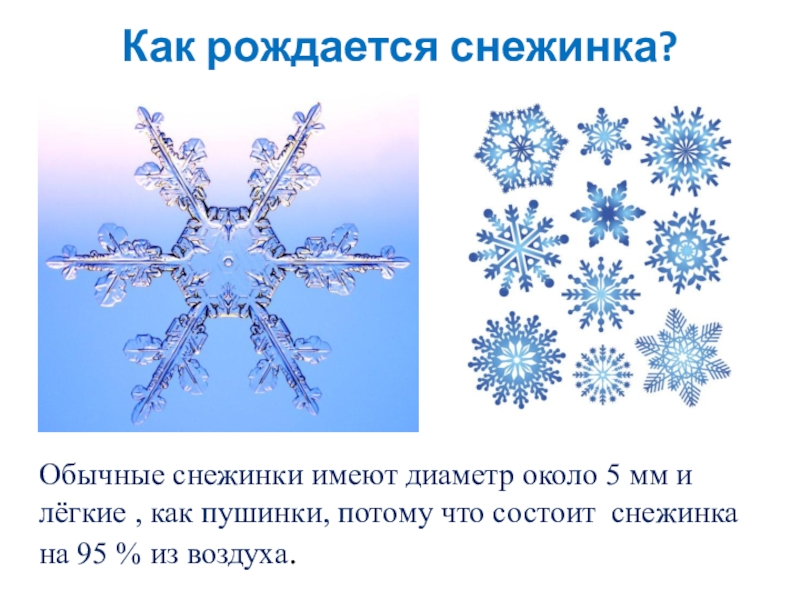 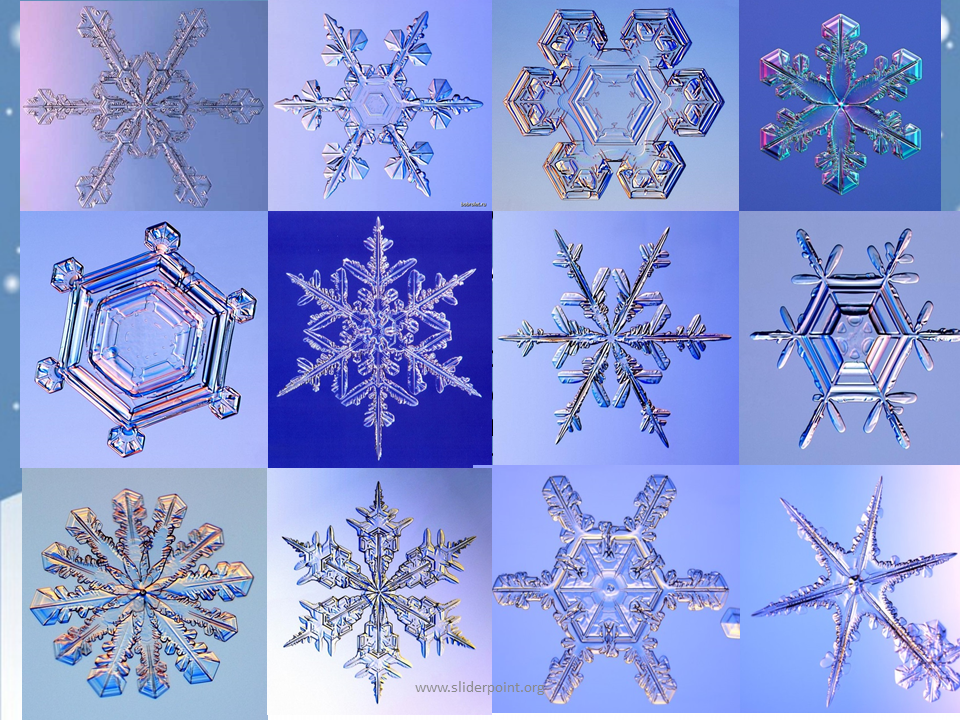 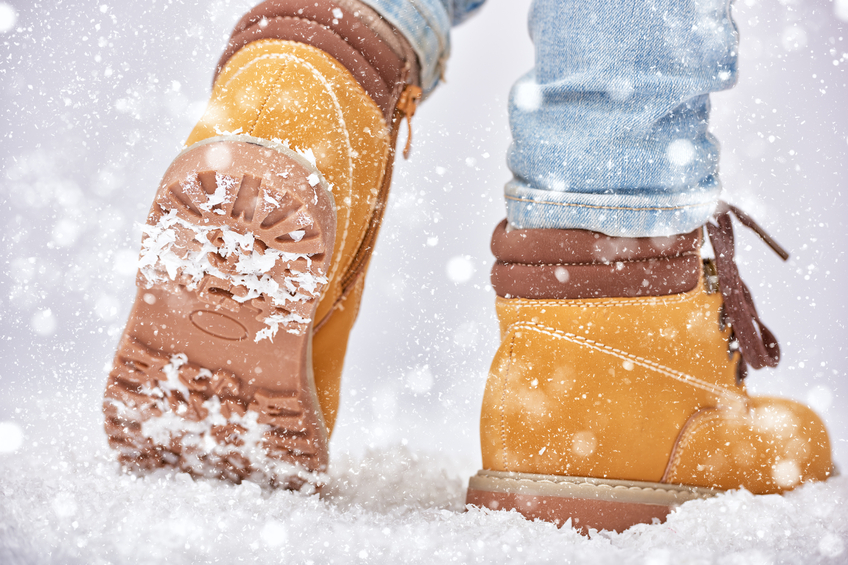 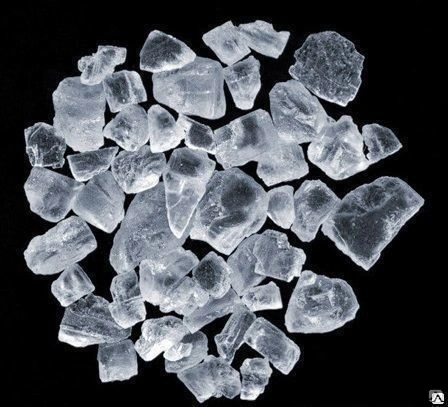 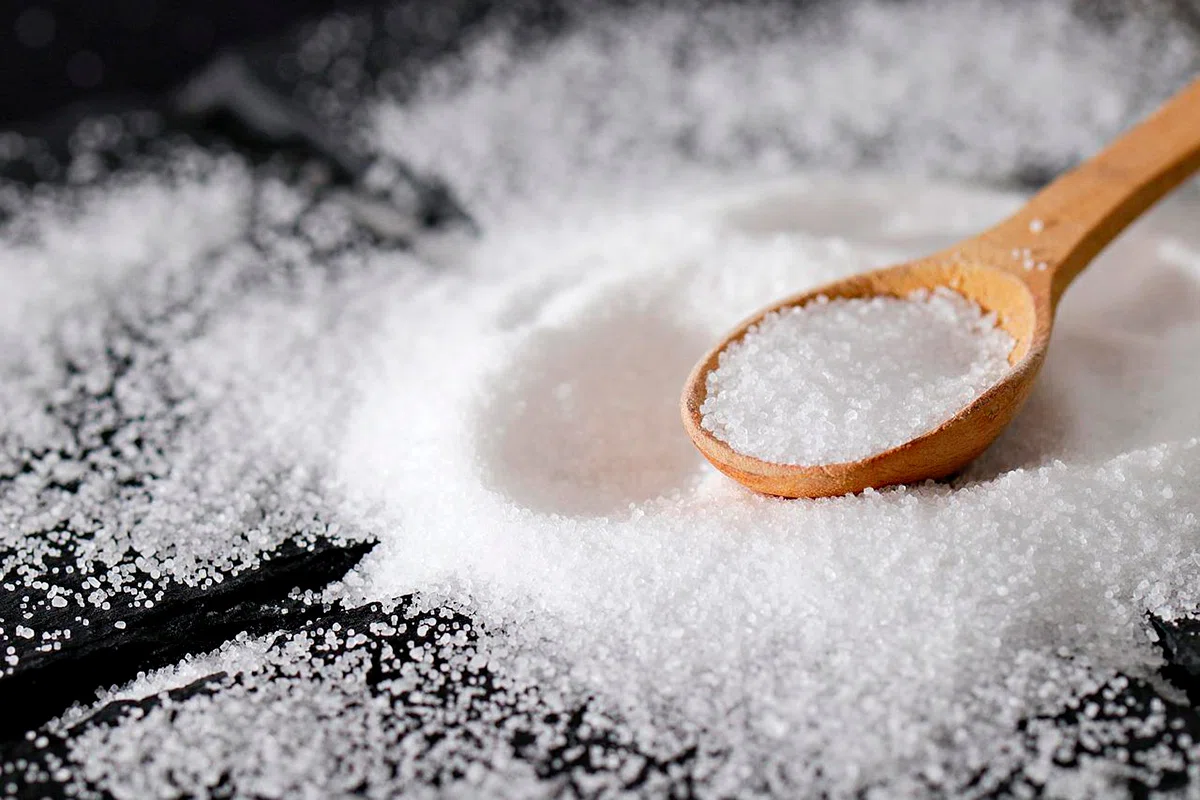